Εργαστήριο Τοπικής & Νησιωτικής Ανάπτυξης
Επιχειρησιακό Σχέδιο 
για την Περιφερειακή Στρατηγική 
Βιώσιμου Τουρισμού στην Π.Ι.Ν
ΠΛΑΙΣΙΟ ΚΑΙ ΠΡΟΤΕΙΝΟΜΕΝΑ ΣΕΝΑΡΙΑ
Ιωάννης Σπιλάνης, Ελένη Αλεξίου
ΠΛΑΙΣΙΟ ΒΙΩΣΙΜΟΤΗΤΑΣ
Η ατζέντα 2030 των Ηνωμένων Εθνών για τη βιώσιμη Ανάπτυξη (2015) ορίζει τους Δεκαεπτά Στόχους Βιώσιμης Ανάπτυξης (17 SDGs) οι οποίοι συνιστούν τον κύριο άξονα της στρατηγικής που πρέπει να ακολουθήσει η διεθνής κοινότητα προς την κατεύθυνση υλοποίησης τους.
Η βιώσιμη τουριστική ανάπτυξη πλαισιώνεται από πρότυπα τα οποία αφορούν σε κατευθυντήριες οδηγίες που εφαρμόζονται σε όλες τις μορφές τουρισμού και όλους τους τύπους προορισμών. Τα πρότυπα διασφαλίζουν ότι κάθε τομέας λειτουργεί με τρόπο περιβαλλοντικά υπεύθυνο, πολιτιστικά ευαίσθητο και οικονομικά βιώσιμο.
ΑΡΧΕΣ
ΠΟΥ ΔΙΕΠΟΥΝ ΤΑ ΠΡΟΤΥΠΑ ΤΟΥΡΙΣΤΙΚΗΣ ΑΝΑΠΤΥΞΗΣ
01
03
04
02
ΠΟΛΙΤΙΣΤΙΚΗ 
ΔΙΑΦΥΛΑΞΗ
ΟΙΚΟΝΟΜΙΚΗ 
ΒΙΩΣΙΜΟΤΗΤΑ
ΠΡΟΣΤΑΣΙΑ ΤΟΥ ΠΕΡΙΒΑΛΛΟΝΤΟΣ ΚΑΙ ΑΠΟΤΕΛΕΣΜΑΤΙΚΗ ΔΙΑΧΕΙΡΙΣΗ ΠΟΡΩΝ
ΠΟΙΟΤΗΤΑ ΚΑΙ 
ΑΣΦΑΛΕΙΑ
Επιδίωξη και επένδυση σε υποδομές υψηλής ποιότητας και μακροπρόθεσμης προοπτικής, με κίνητρο την ασφάλεια και προστασία τόσο των επισκεπτών όσο και των ντόπιων.
Σεβασμός και προώθηση της τοπικής πολιτισμικής ταυτότητας, διατήρηση των παραδόσεων και των χώρων πολιτιστικής κληρονομιάς, αναγνωρίζοντας την αξία και τη σημασία τους για κάθε προορισμό
Παροχή οικονομικών κινήτρων στην τοπική κοινότητα με την παροχή μακροπρόθεσμης οικονομικής υποστήριξης για τις καινοτόμες επιχειρήσεις αλλά και τη δημιουργία ευκαιριών απασχόλησης που συμβάλλουν στη συνολική ευημερία και το επίπεδο διαβίωσης.
Ελαχιστοποίηση των αρνητικών επιπτώσεων στο περιβάλλον με αποτελεσματική χρήση των πόρων (ανανεώσιμες πηγές ενέργειας, διατήρηση νερού, μείωση αποβλήτων), αποφυγή της ρύπανσης, προστασία των φυσικών οικοσυστημάτων και διατήρηση της βιοποικιλότητας
ΑΡΧΕΣ
ΠΟΥ ΔΙΕΠΟΥΝ ΤΑ ΠΡΟΤΥΠΑ ΤΟΥΡΙΣΤΙΚΗΣ ΑΝΑΠΤΥΞΗΣ
05
07
06
ΕΝΙΣΧΥΣΗ ΤΗΣ ΔΙΑΠΟΛΙΤΙΣΜΙΚΗΣ ΚΑΤΑΝΟΗΣΗΣ
ΕΝΔΥΝΑΜΩΣΗ ΚΑΙ ΣΥΜΜΕΤΟΧΗ ΤΗΣ ΚΟΙΝΟΤΗΤΑ
ΕΚΠΑΙΔΕΥΣΗ ΚΑΙ ΕΥΑΙΣΘΗΤΟΠΟΙΗΣΗ ΤΩΝ ΕΠΙΣΚΕΠΤΩΝ
Συνεργασία μεταξύ διαφόρων ενδιαφερομένων, συμπεριλαμβανομένων της κυβέρνησης, των τοπικών κοινοτήτων, των επιχειρήσεων, των Μη Κερδοσκοπικών Οργανισμών (ΜΚΟ) και των τουριστών, ώστε να διασφαλιστούν συνέργειες και συλλογική λήψη αποφάσεων με σεβασμό στα δικαιώματα όλων αλλά και εμπλοκή των ντόπιων ώστε να εισακουστεί η άποψη τους.
Καλλιέργεια αμοιβαίου σεβασμού καθώς και ενθάρρυνση της αλληλεπίδρασης μεταξύ τουριστών και τοπικής κοινότητας μέσω δημιουργίας ευκαιριών για πολιτιστική ανταλλαγή και μάθηση σχετικά με τα ήθη και έθιμα κάθε τόπου.
Προαγωγή υπεύθυνης συμπεριφοράς (π.χ. προτίμηση κατανάλωσης τοπικών προϊόντων και υπηρεσιών αντίστοιχα, επιλογή οικολογικής μετακίνησης) και επίγνωση των αποτελεσμάτων που αντιστοιχούν στις επιλογές τους (π.χ. ορθή κατανομή ή διαρροή εισοδημάτων, χαμηλό περιβαλλοντικό αποτύπωμα από ήπιες τουριστικές δραστηριότητες, όπως πεζοπορία, ποδηλασία, κ.ά.).
ΜΕΤΡΗΣΗ ΒΙΩΣΙΜΟΤΗΤΑΣ
ΣΥΝΔΕΣΗ ΔΕΔΟΜΕΝΩΝ ΚΑΙ ΑΠΟΦΑΣΕΩΝ
ΔΕΔΟΜΕΝΑ 
ΚΑΙ ΜΕΘΟΔΟΙ
ΟΡΙΣΜΟΙ ΤΑΞΙΝΟΜΗΣΕΙΣ ΟΡΟΙ
ΠΛΑΙΣΙΟ
ΟΙΚΟΝΟΜΙΑ

Προστιθέμενη αξία τουριστικής βιομηχανίας
Εγκαταστάσεις τουρισμού
Τουριστική απασχόληση
Αριθμός επισκεπτών
Επενδύσεις και υποδομές
ΠΕΡΙΒΑΛΛΟΝ

Νερό
Ενέργεια
Απόβλητα
Εκπομπές αερίων
Έκταση γης
Οικοσυστήματα
Προστατευμένες περιοχές/πάρκα
Φυσικοί πόροι
ΚΟΙΝΩΝΙΑ

Κοινότητα
Αποτελέσματα υγείας
Εκπαίδευση
Εισόδημα και πλούτος
Αξιοπρεπής εργασία
Διακυβέρνηση
Ανθρώπινα δικαιώματα
Προσβασιμότητα
Πολιτισμός
Κληρονομία
Ασφάλεια
MST
Πρακτικές
Βιώσιμου
Τουρισμού
MST
Στη πράξη
Στατιστικά 
Λογαριασμοί
Δείκτες
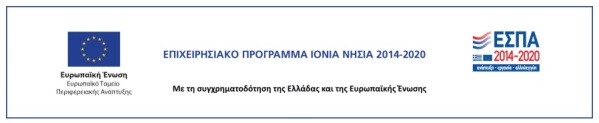 Χρήση ενός υπάρχοντος και αναγνωρίσιμου σχήματος ή δημιουργία ενός σήματος – ταυτότητας του προορισμού;
ΣΥΣΤΗΜΑΤΑ ΚΑΙ ΣΗΜΑΤΑ ΠΙΣΤΟΠΟΙΗΣΗΣ ΒΙΩΣΙΜΟΤΗΤΑΣ
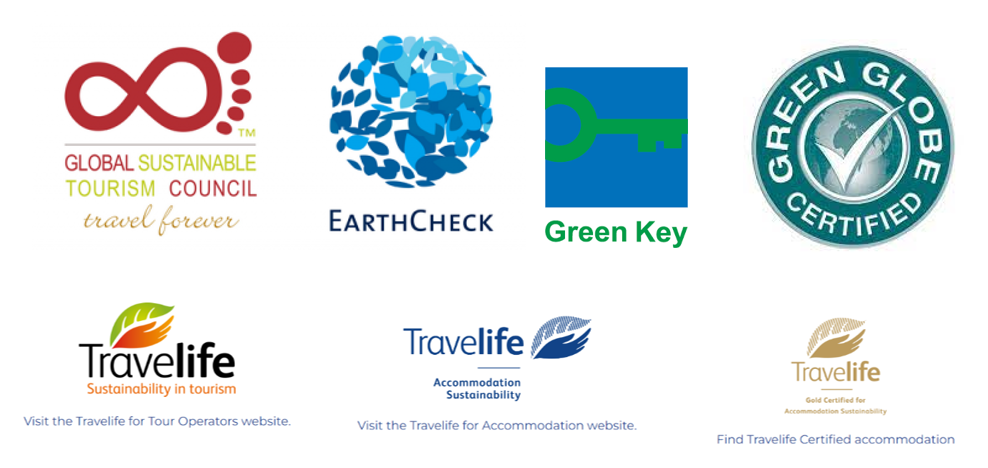 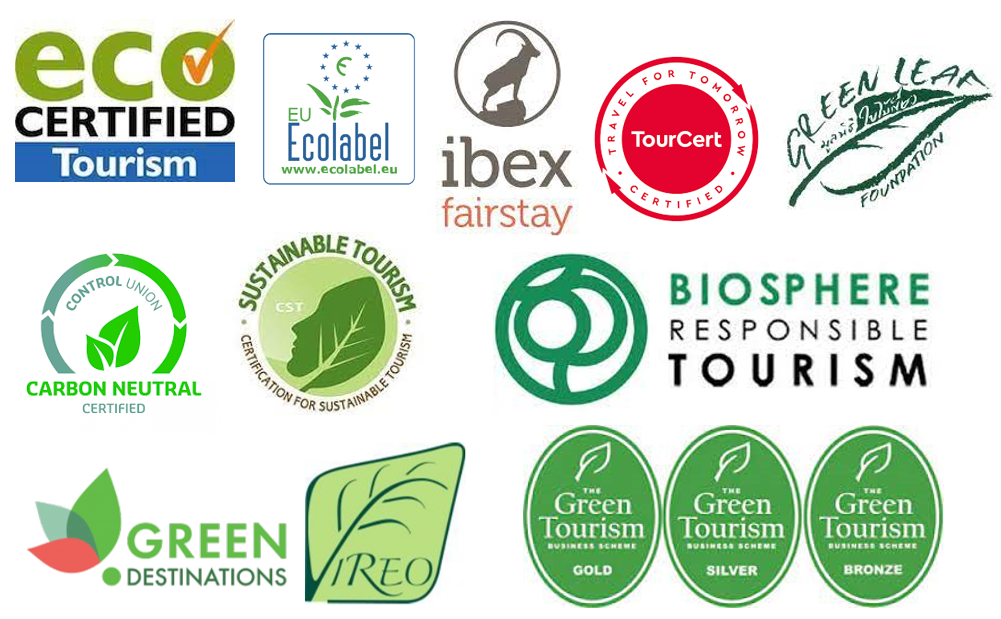 ΚΡΙΤΗΡΙΑ GLOBAL SUSTAINABLE TOURISM COUNCIL (GSTC)
Προσδιορίζουν τις αρχές πολιτικής – ποιοτικούς στόχους που πρέπει να φιλοδοξεί να φθάσει κάθε τουριστική επιχείρηση, κάθε κυβέρνηση και κάθε άλλος ενδιαφερόμενος οργανισμός προκειμένου να δρομολογηθεί η κοινωνική, περιβαλλοντική, πολιτιστική και οικονομική βιωσιμότητα.
ΤΟΜΕΙΣ ΚΡΙΤΗΡΙΩΝ
Παρουσιάζονται τρεις διαφορετικοί κατάλογοι αναγνωρισμένων προτύπων για:
  Ξενοδοχεία
Ταξιδιωτικούς πράκτορες
Προορισμούς για φορείς χάραξης δημόσιας πολιτικής και διαχείρισης προορισμών
Βιώσιμη διαχείριση 
Κοινωνικο-οικονομικό αντίκτυπο 
Πολιτιστικό αντίκτυπο 
Περιβαλλοντικό αντίκτυπο
ΕΝΑΛΛΑΚΤΙΚΑ ΣΕΝΑΡΙΑ
01
03
02
ΤΡΟΠΟΠΟΙΗΣΗ
ΑΝΑΜΟΡΦΩΣΗ
BUISSNESS AS USUAL
Συνέχιση της τουριστικής μεγέθυνσης με περιορισμένες αλλαγές – προσαρμογές στις νέες συνθήκες – Τουρισμός ξεκούρασης
Περιορισμός μεγέθυνσης λαμβάνοντας υπόψη σημάδια υπέρβασης φέρουσας ικανότητας και υπερτουρισμού – Ανάδειξη ταυτότητας και τουρισμού εμπειριών και ευζωίας
Αναμορφωμένη μεγέθυνση με υιοθέτηση αρχών της EU Agenda 2030 για μείωση πιέσεων και αύξηση ανταγωνιστικότητας με πράσινο και ψηφιακό μετασχηματισμό
MARKETING
Lorem ipsum dolor sit amet, consectetur adipiscing elit, sed do eiusmod tempor incididunt ut labore et dolore
BUISSINESS AS USUAL
Συνέχιση της αύξηση της προσφοράς κλινών τόσο σε ξενοδοχεία (κυρίως υψηλών κατηγοριών)  όσο και μεμονωμένες κατοικίες

Ενίσχυση του συστήματος προβολής (DMMO) για προσέλκυση περισσότερων τουριστών

Προσπάθεια κάλυψης των προβλημάτων ύδρευσης, διαχείρισης στερεών και υγρών αποβλήτων, ενέργειας, κυκλοφορίας, με κατασκευή νέων υποδομών και εισαγωγή τεχνολογιών και ψηφιοποίησης 

Διατήρηση του ίδιου κυριάρχου τουριστικού προϊόντος της ξεκούρασης –αναψυχής αξιοποιώντας τα κλιματολογικά στοιχεία και το φυσικό και πολιτιστικό περιβάλλον της ΠΙΝ ως «σκηνικό»
ΑΝΑΜΟΡΦΩΣΗ (1)
Βελτίωση της διακυβέρνησης με τη δημιουργία DMMOs και Παρατηρητηρίου Τουρισμού με τη συμμετοχή των εμπλεκόμενων στον τουρισμό – Ετήσιoς απολογισμός/λογοδοσία & σχεδιασμός με βάση δεδομένα – Μέτρηση ευημερίας κατοίκων και φέρουσας ικανότητας προορισμών
Υποστήριξη των τουριστικών επιχειρήσεων για  ψηφιακή & πράσινη μετάβαση – απόκτηση σημάτων οικολογικής ποιότητας 
Σχεδιασμός πράσινων υποδομών και αύξηση της κυκλικότητας στη χρήση των πόρων (ανάπτυξη δημόσιων βρυσών με πόσιμο νερό, μείωση χρήσης πλαστικών και υλικών μιας χρήσης, επανάχρηση υγρών αποβλήτων, μείωση των απορριμμάτων σε ΧΥΤΑ)
ΑΝΑΜΟΡΦΩΣΗ (2)
Βελτίωση της προσπελασιμότητας των προορισμών 
Κατασκευή ανθεκτικών υποδομών και ανωδομών – εγκαταστάσεων
Υποστήριξη προορισμών για προσαρμογή στις νέες ανάγκες
Εκπαίδευση & διαρκή επιμόρφωση εργοδοτών και εργαζομένων 
Επιμήκυνση τουριστικής περιόδου
Μείωση αποτυπώματος θαλάσσιου τουρισμού
Αυστηρή τήρηση της νομοθεσίας σε όλα τα επίπεδα (δόμηση, εργατική νομοθεσία, κατάληψη δημόσιων χώρων, ηχορύπανση κλπ)
ΤΡΟΠΟΠΟΙΗΣΗ (1)
Μέτρηση των αποτελεσμάτων και των επιπτώσεων του τουρισμού σε σχέση με υπερτουρισμό και υπέρβαση φέρουσας ικανότητας και επανασχεδιασμό τουρισμού  - Συμμετοχικός σχεδιασμός
Κατάργηση χρηματοδοτήσεων νέων μονάδων – αναβάθμιση υπαρχουσών και επανάχρηση κτιρίων – Κατάργηση της εκτός οικισμού δόμησης – Κατάργηση των οργανωμένων υποδοχέων τουριστικών επενδύσεων
Μείωση της εποχικότητας και βελτίωση της πληρότητας των μονάδων
Ανάδειξη ταυτότητας του κάθε προορισμού με συντήρηση & αξιοποίηση του πολιτιστικού, φυσικού και παραγωγικού κεφαλαίου - Διαφοροποίηση του τουριστικού προϊόντος με τουρισμό εμπειρίας με στόχο την ευεξία των επισκεπτών
ΤΡΟΠΟΠΟΙΗΣΗ (2)
Εφαρμογή σχεδίων βιώσιμης κινητικότητας για επισκέπτες και μόνιμους κατοίκους
Εφαρμογή πολιτικών για τη μείωση των οικονομικών διαρροών μέσω εισαγωγών
Βελτίωση της εκπαίδευσης και των συνθηκών εργασίας των εργαζόμενων
Καθιέρωση σήμανσης υπεύθυνων επιχειρήσεων
Δράσεις για τη βελτίωση της ευζωίας των κατοίκων
Υποστήριξη ανάπτυξης καινοτόμων παραγωγικών μονάδων για διαφοροποίηση από τη τουριστική μονοκαλλιέργεια.
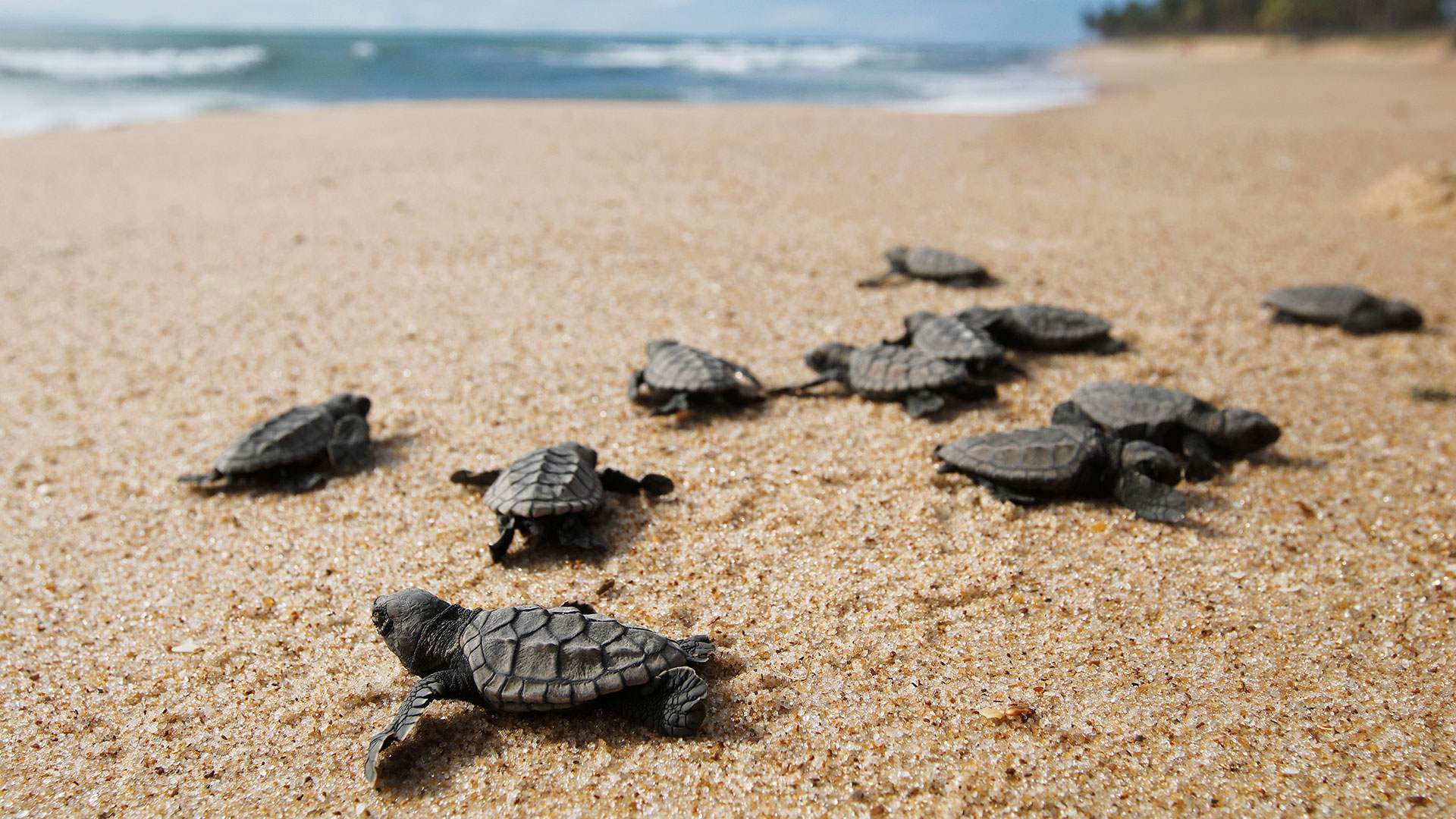 ΕΥΧΑΡΙΣΤΟΥΜΕ ΓΙΑ ΤΗ ΣΥΜΜΕΤΟΧΗ